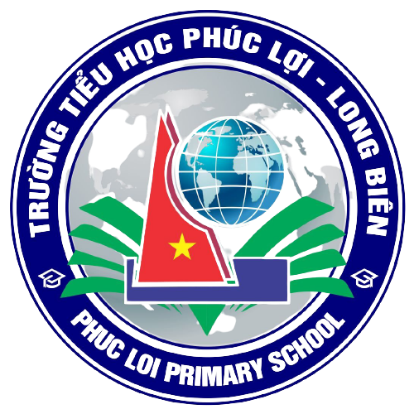 CHÀO MỪNG CÁC CON 
ĐẾN TIẾT TIẾNG VIỆT
Nghe - viết
Làm việc thật là vui
Hoạt động 1: Nghe – viết “Làm việc thật là vui”
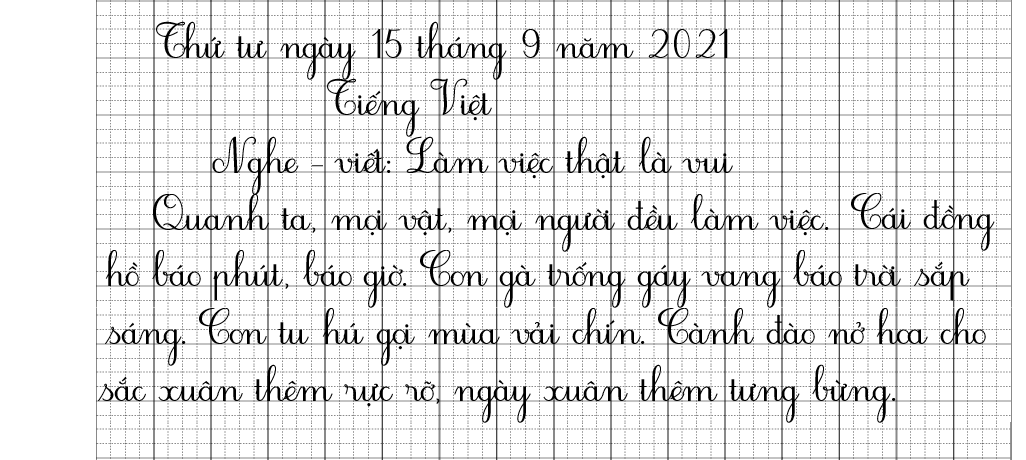 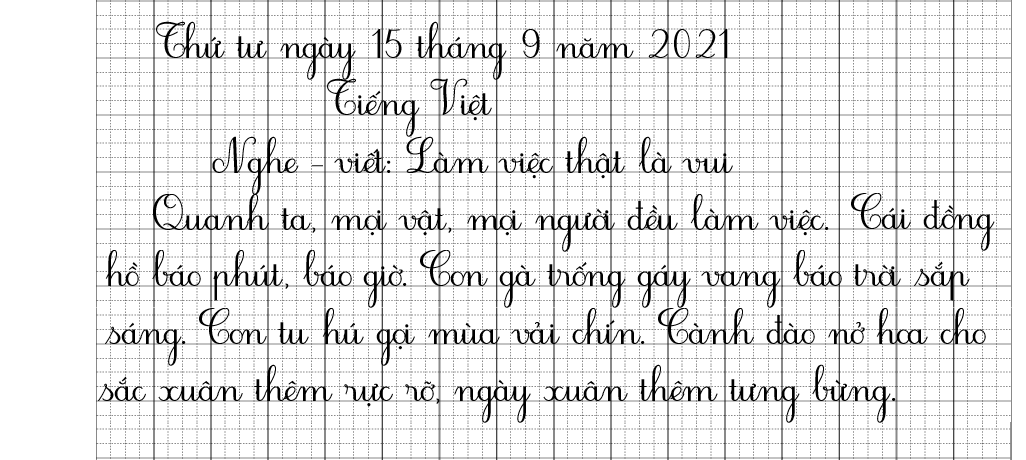 Những chữ khó viết:
làm việc, báo giờ, sắp sáng, sắc xuân, rực rỡ,...
Hoạt động 2: Tìm những chữ cái còn thiếu trong bảng. Học thuộc tên các chữ cái.
Hoạt động 2: Tìm những chữ cái còn thiếu trong bảng. Học thuộc tên các chữ cái.
n
h
i
o
ơ
l
Hoạt động 3. Dựa vào chữ cái đầu tiên, sắp xếp tên các cuốn sách theo thứ tự trong bảng chữ cái
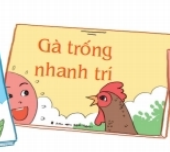 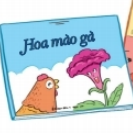 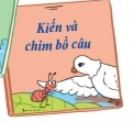 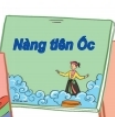 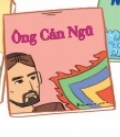 TỔNG KẾT
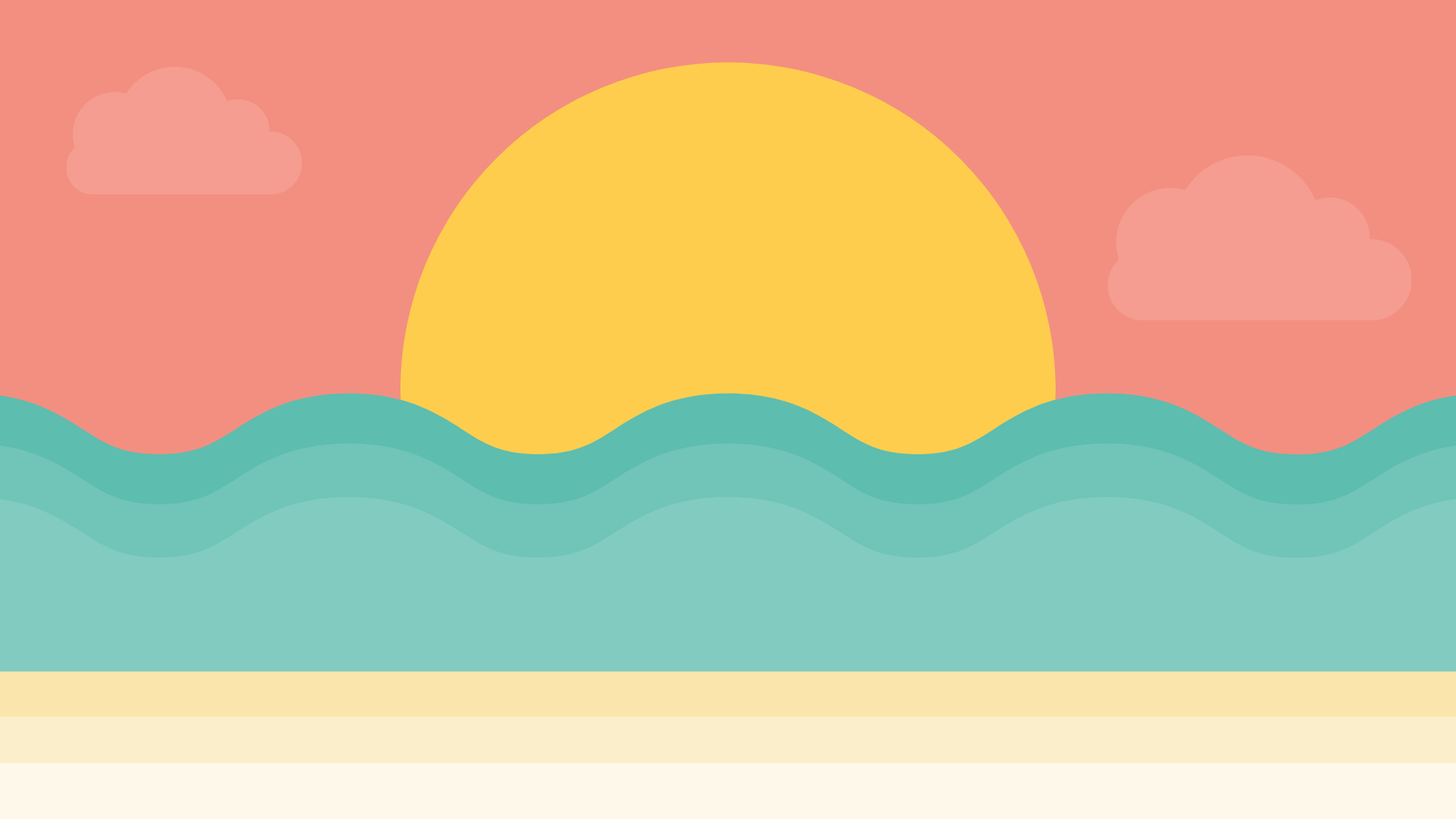 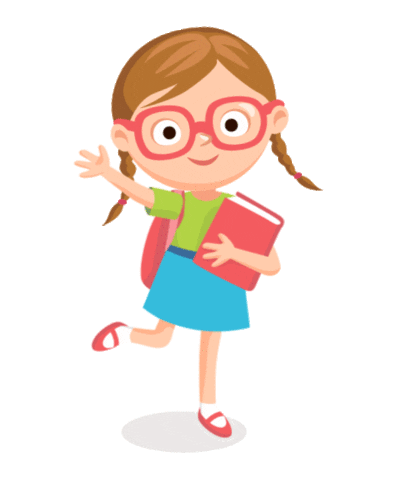 HẸN GẶP LẠI